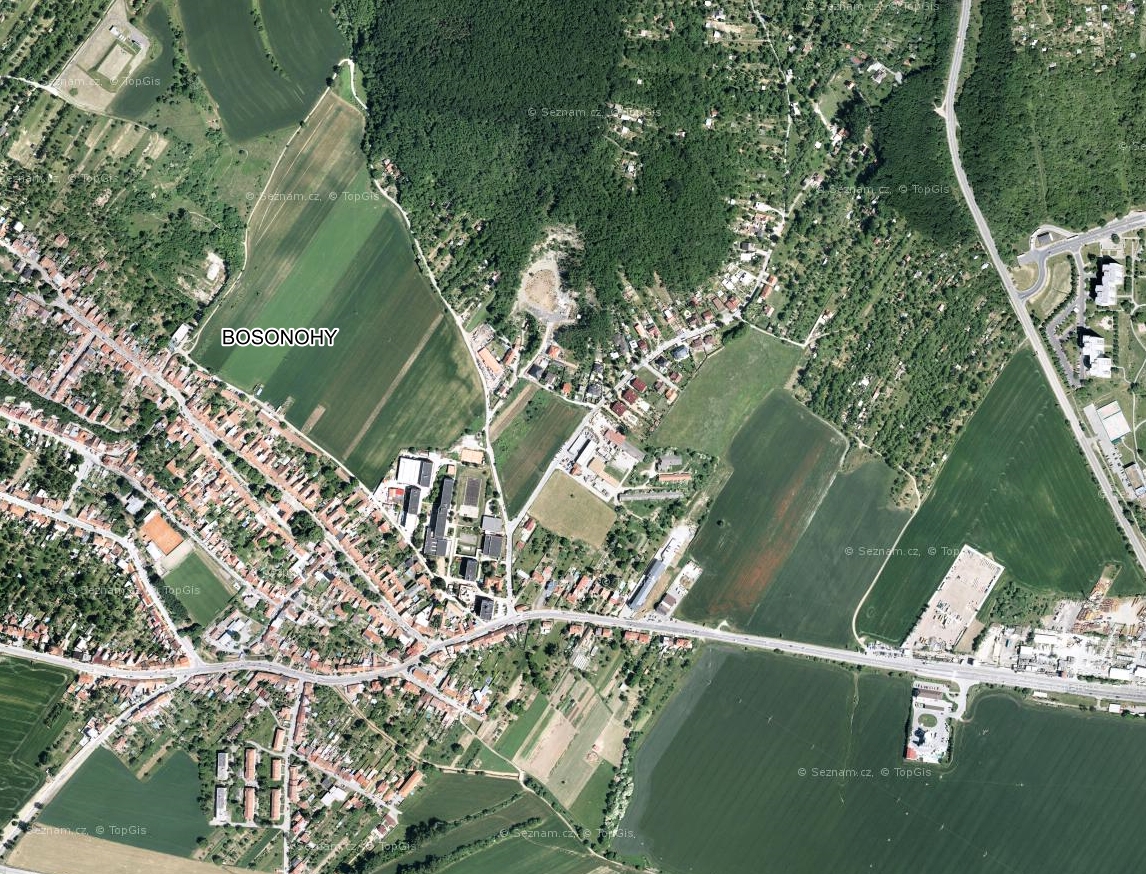 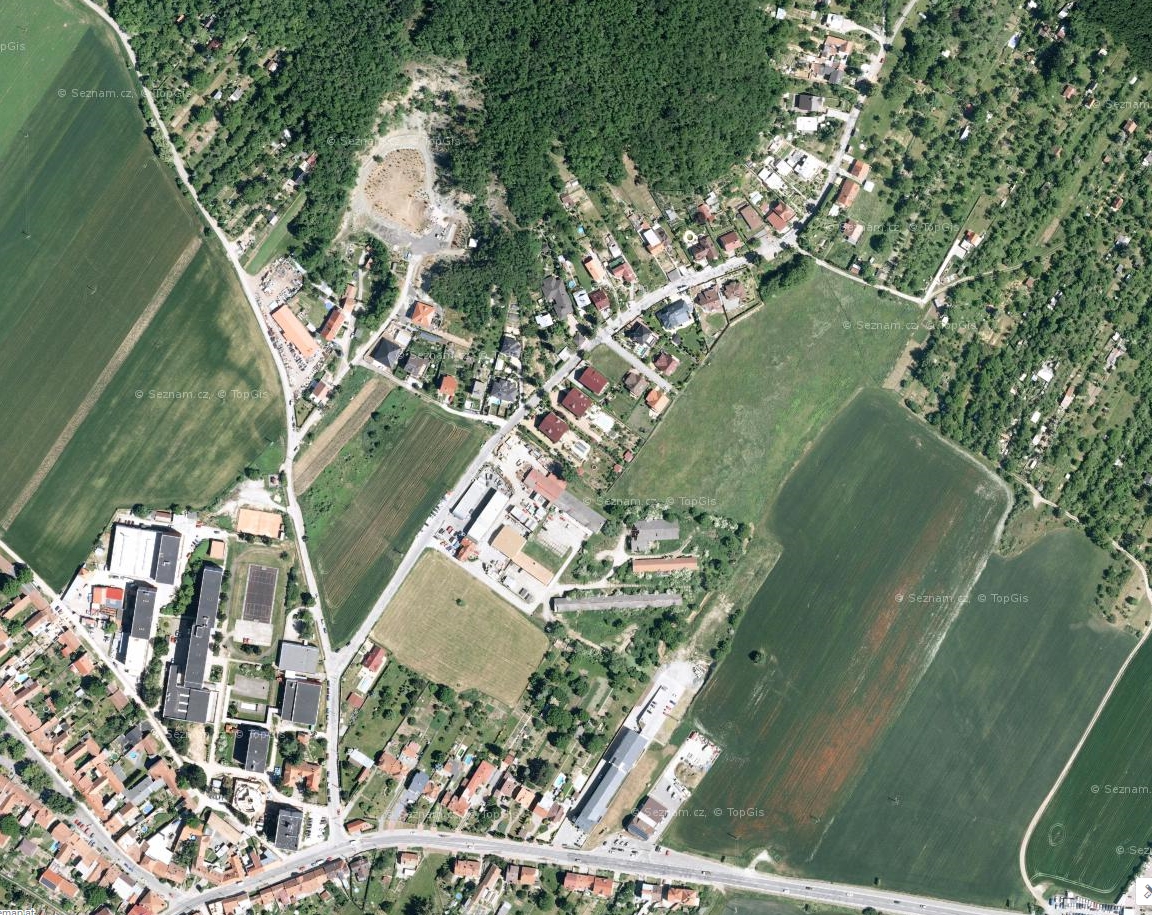 Bosonohy východ
Území určené územním
 plánem k výstavbě
letecká detail
Spolek pro Křivánky
Sdružení občanů oblasti Bosonohy východ
Ochrana před poškozováním životních podmínek – ne před stavěním.
Celkem zastupujeme 80 členů spolku
Nebojujeme proti výstavbě, ale proti poškozování životního prostředí obyvatel nekoncepční výstavbou
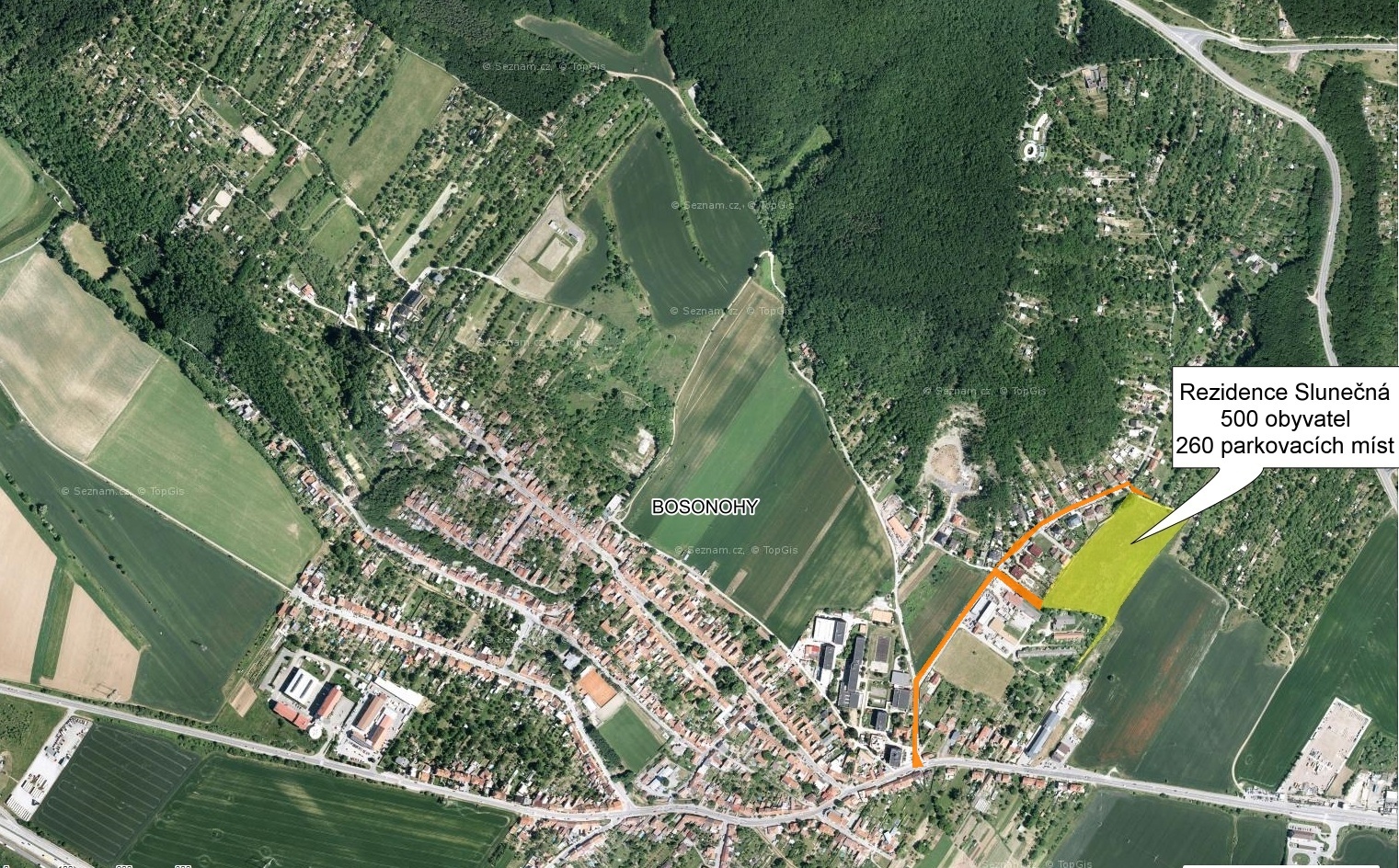 Nová výstavba
Na zájmové území rezidence Slunečná navazují další plochy – další možná zástavba
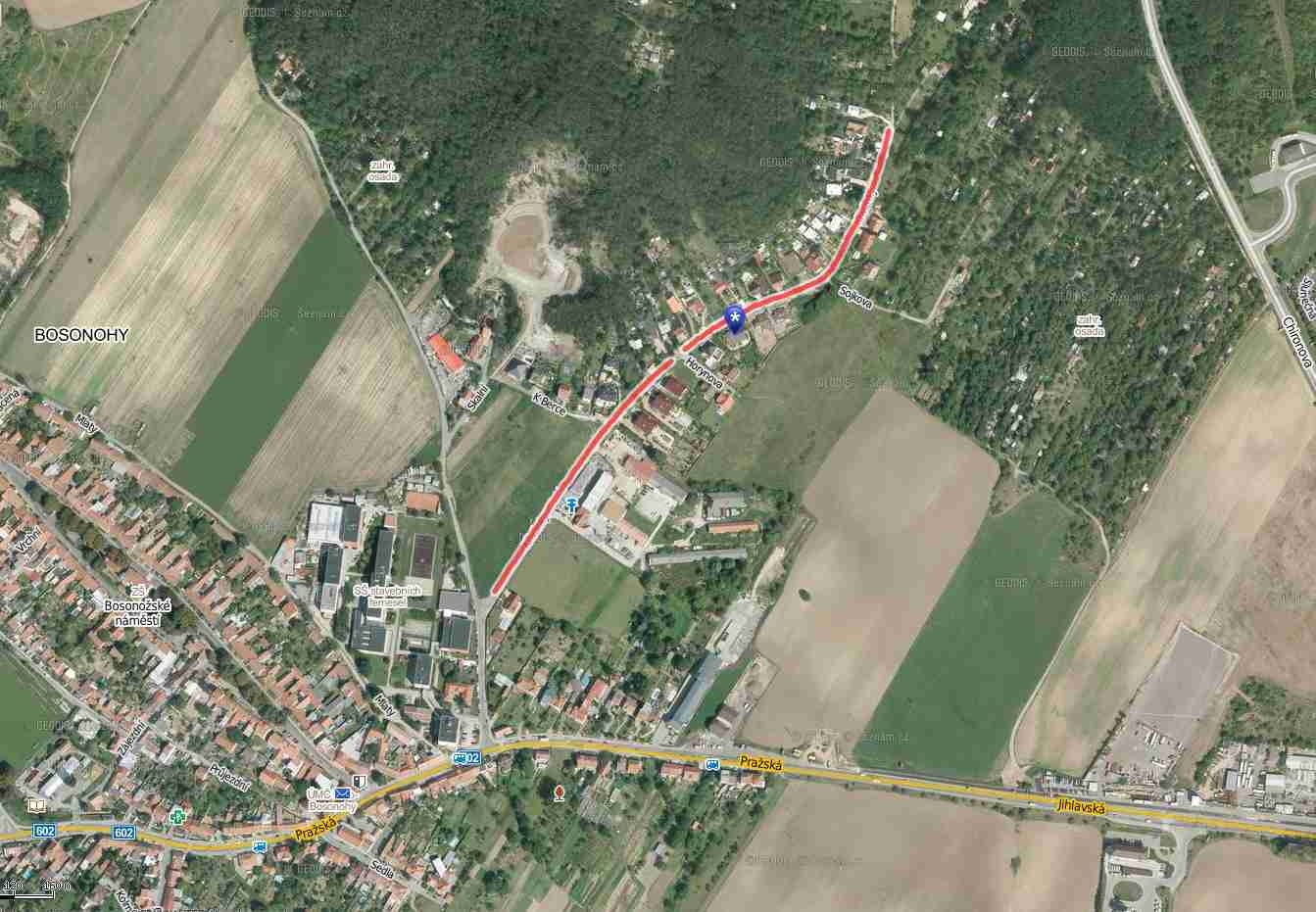 Necelých 200 
současných obyvatel 
používá komunikace 
již nyní v 
havarijním stavu.
Jak mají tyto komunikace pojmout dalších skoro 500 obyvatel ??
Stavět se dá různě..
Rezidence Slunečná nebere v úvahu stav komunikací, nechystá pro nové obyvatele žádnou infrastrukturu, školu, školku, nic - pouze byty uprostřed polí
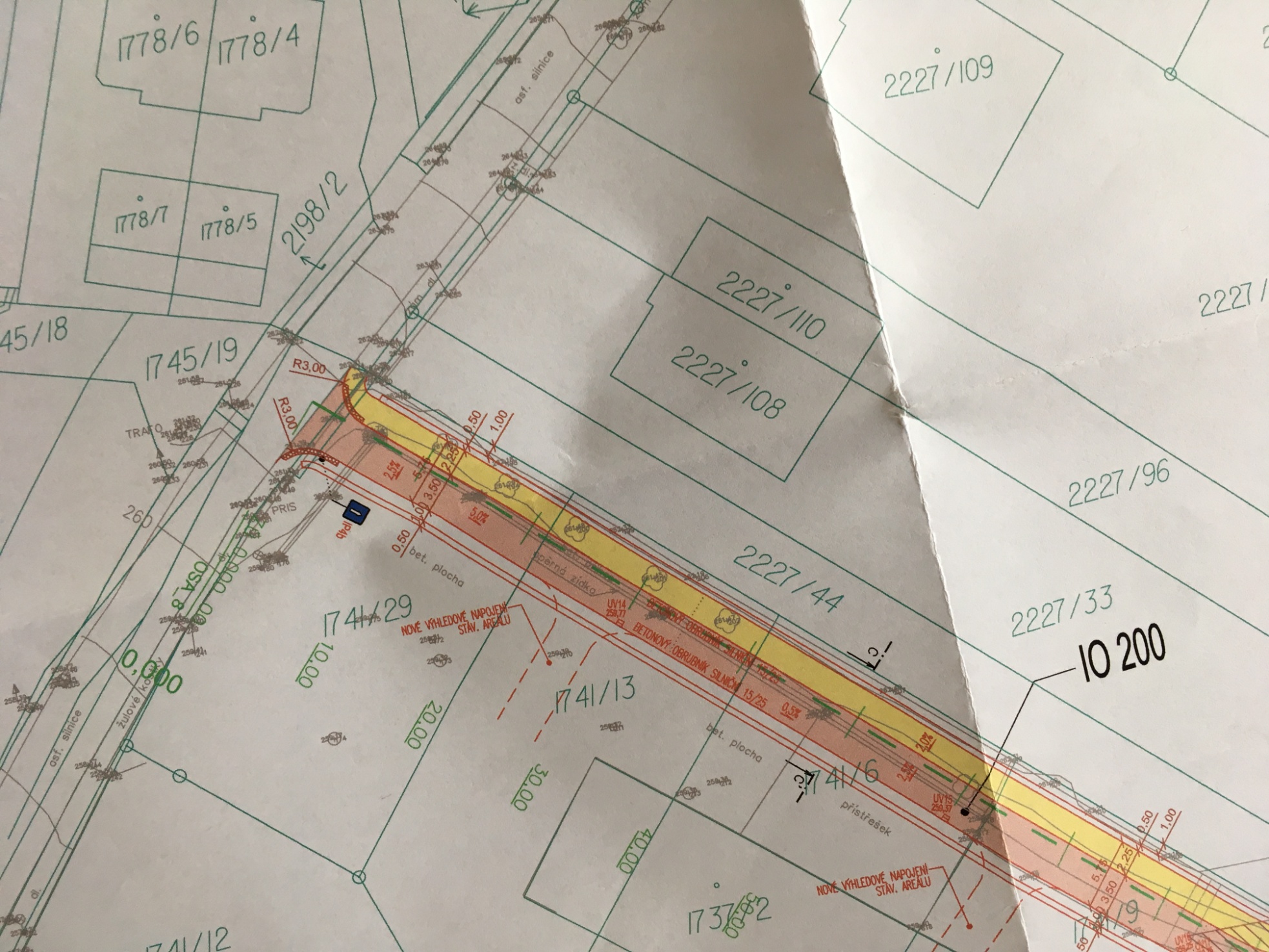 Investor „vychází vstříc“ požadavkům obyvatel 
a projektuje novou komunikaci o šířce 3,5 m, 
Tato má sloužit jako hlavní příjezdová 
komunikace pro všech skoro 500 obyvatel !
Bohužel vše navazuje na ul. Křivánky a 
Skalní v havarijním stavu
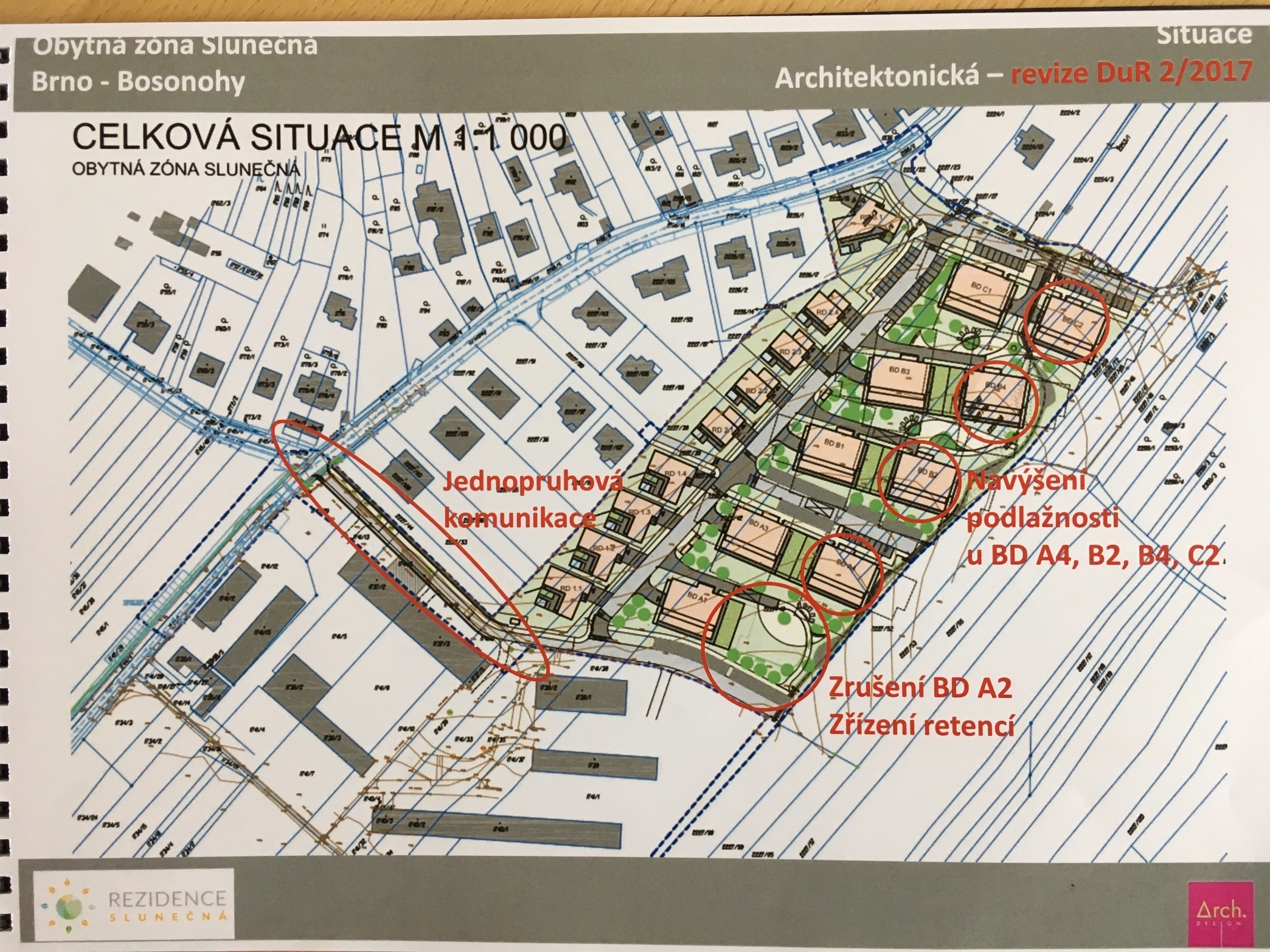 Ulice Křivánky
Na ul. Pražské jsou výrazně překračovány hlukové normy.
KHS uděluje opakovaně výjimky.
Stejná KHS nemá námitky proti dalšímu navyšování provozu – zvl. v kritickém místě křižovatky Pražská x Skalní !
ul. Skalní - napojení na ul. Pražskou
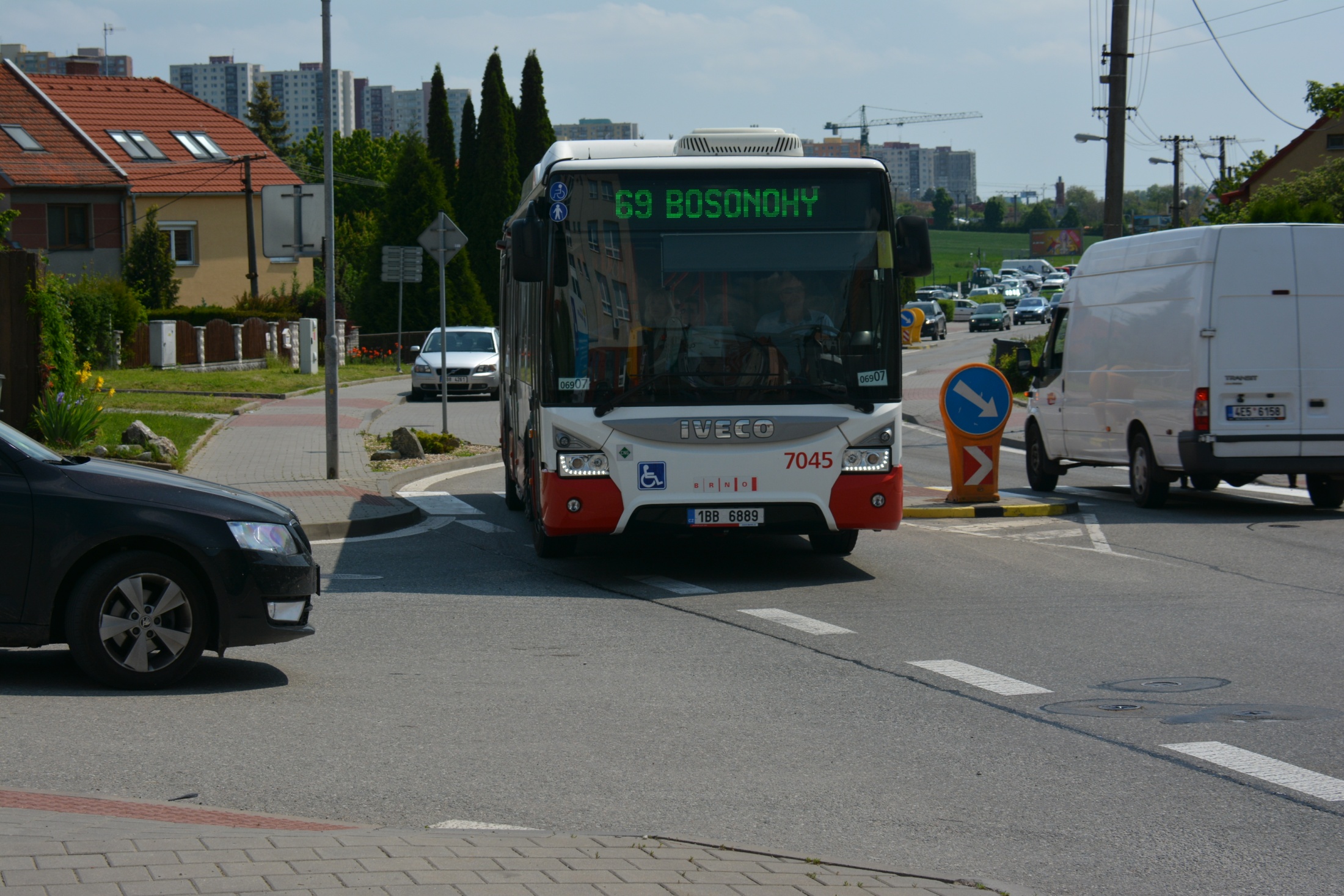 Křižovatka Pražská x Skalní nesplňuje normy.
Větší vozidla při průjezdu zasahují na ul. Skalní. Odbočení pro tato vozidla je velmi obtížné.
Ul. Pražská je velmi zatíženou komunikací
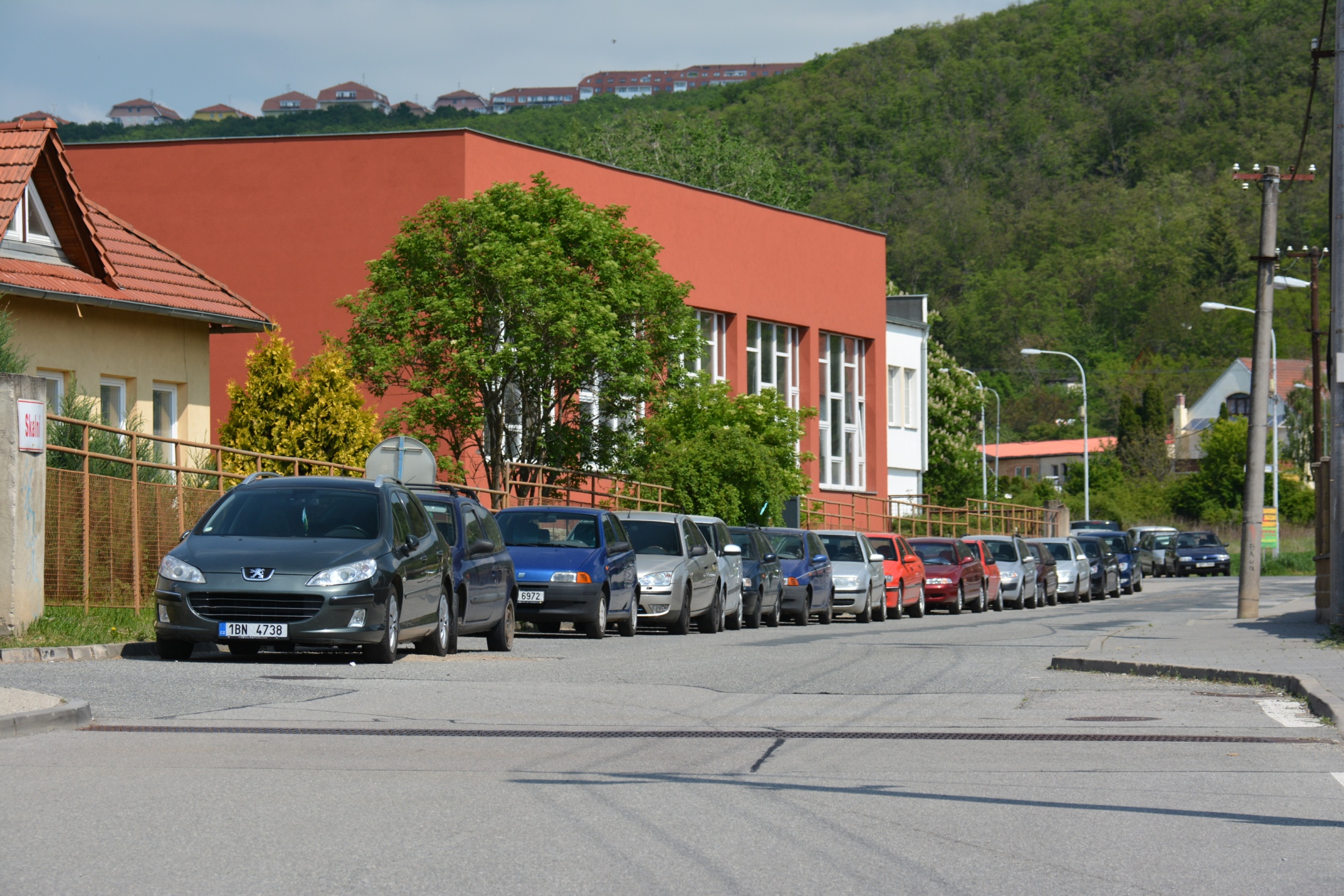 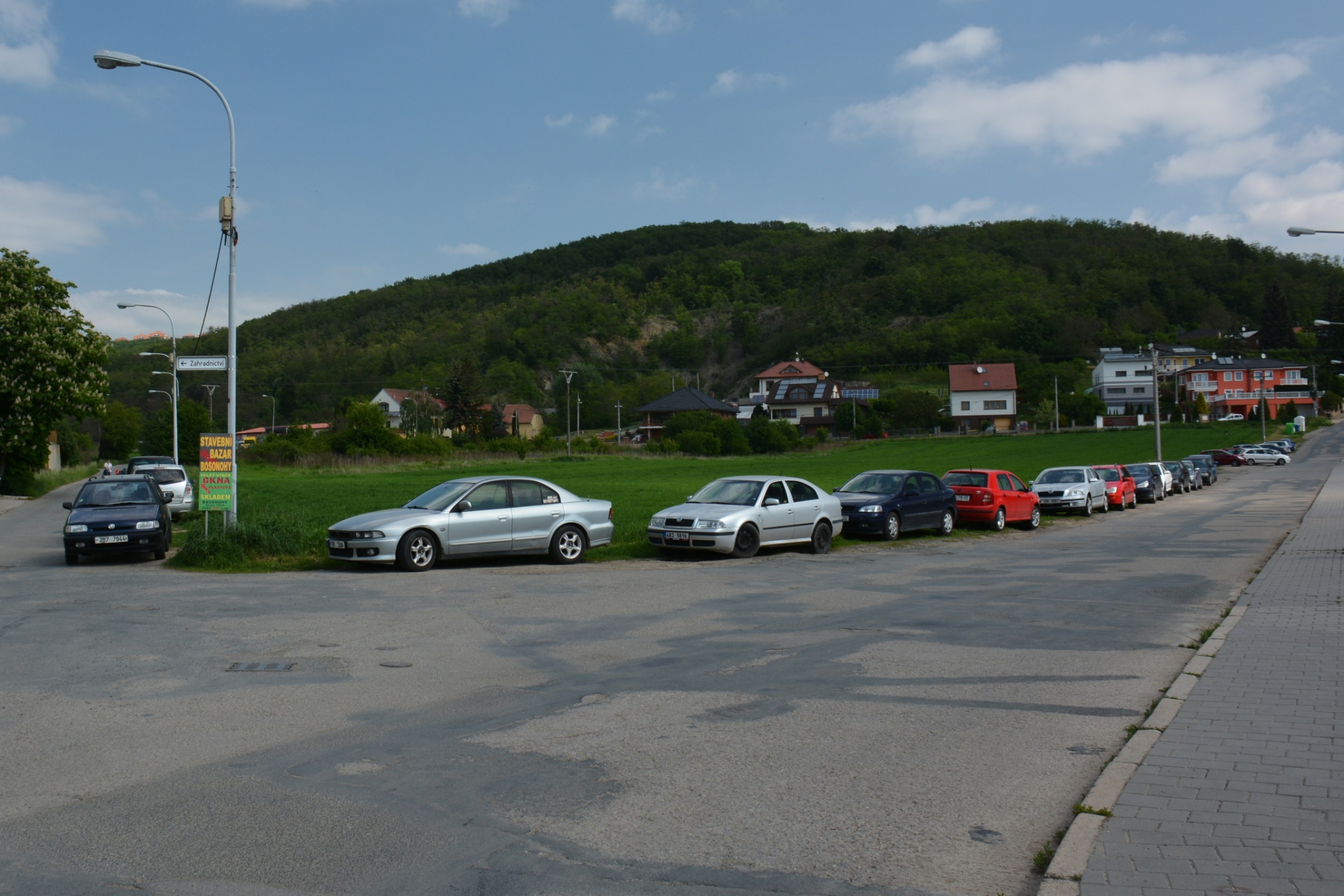 Na ul. Skalní a Křivánky není ani jedno legální parkovací místo, přesto zde parkují již nyní desítky vozidel – většinou na nezpevněných plochách
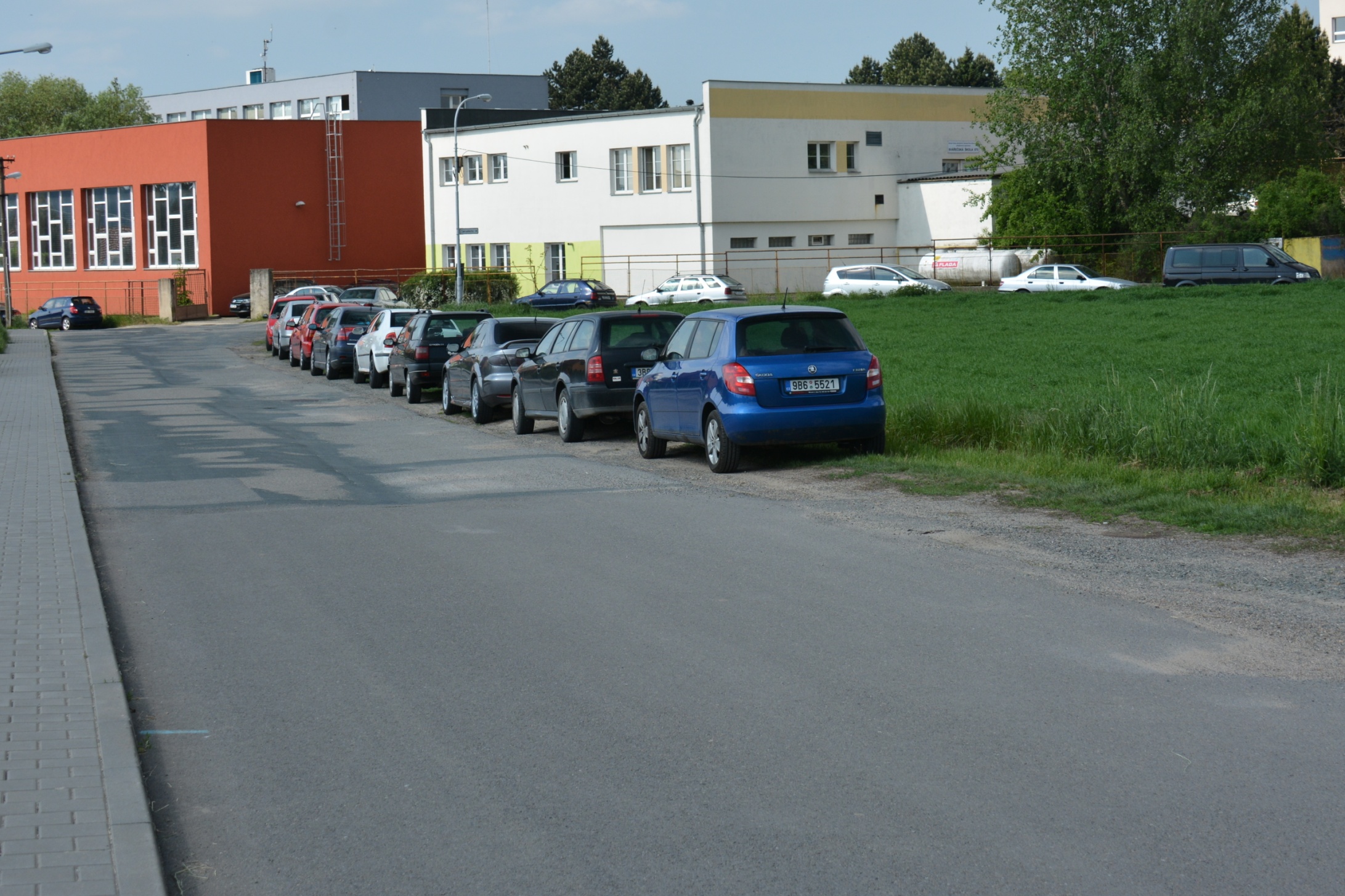 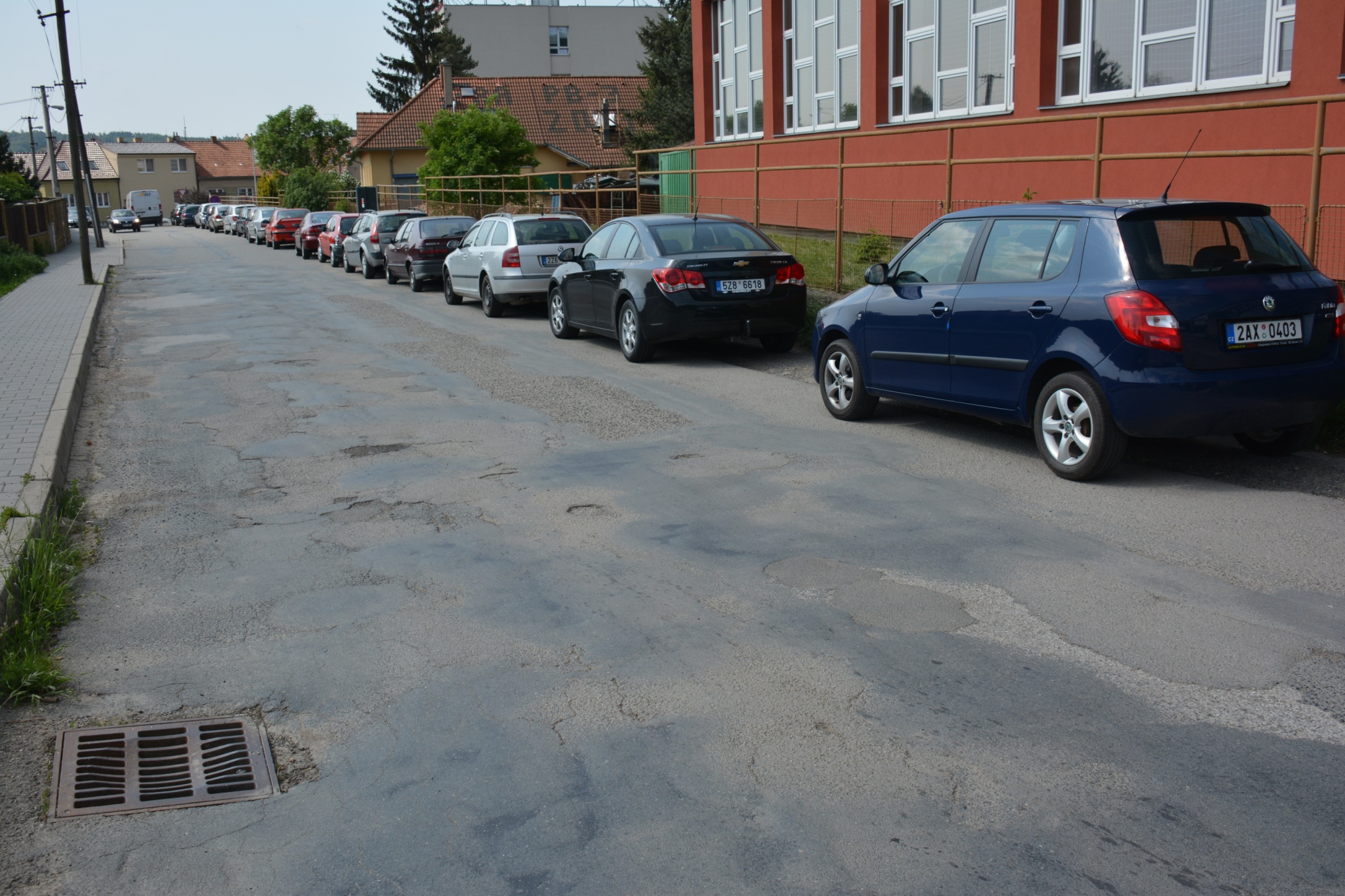 Ul. Skalní je úzká, parkování je proti dopravním předpisům
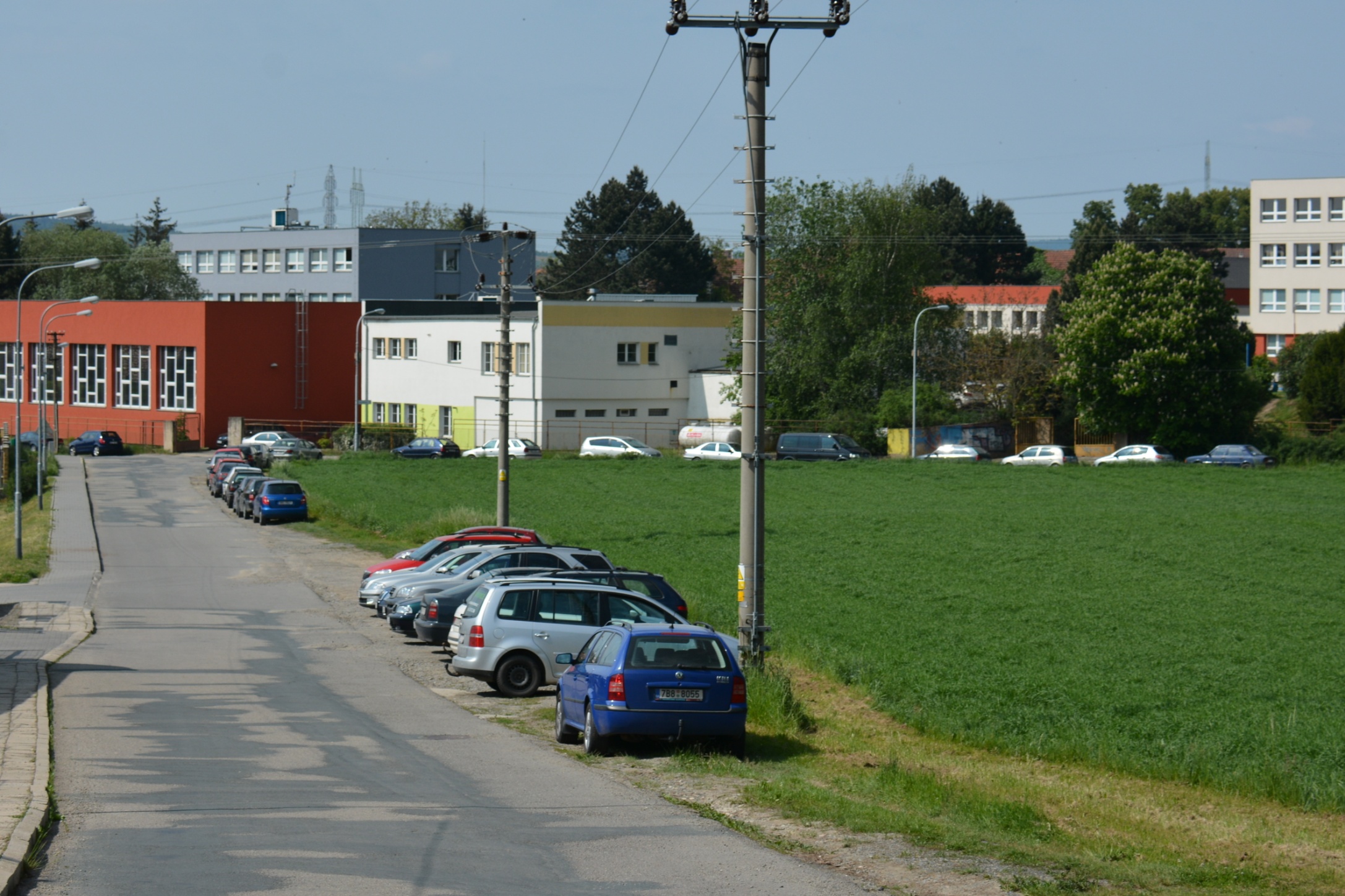 Na ul. Skalní a Křivánky je vyhlášen havarijní stav.
Přesto je chce investor zatížit dalšími stovkami automobilů.
Ulice Křivánky
Ulice Křivánky
Ulice Křivánky
Chodníky na ul. Křivánky.
Jak zabezpečí investor 
bezpečný pohyb např. 
maminkám s kočárky ?
Ulice Horynovabez chodníků.Je obytnou zónou
Ul. Sojkova – investorem plánovaná 
hlavní výjezdová 
komunikace pro 500 obyvatel.
Ulice Sojkova
Ulice Sojkova
Ulice Sojkova
Ulice Sojkova
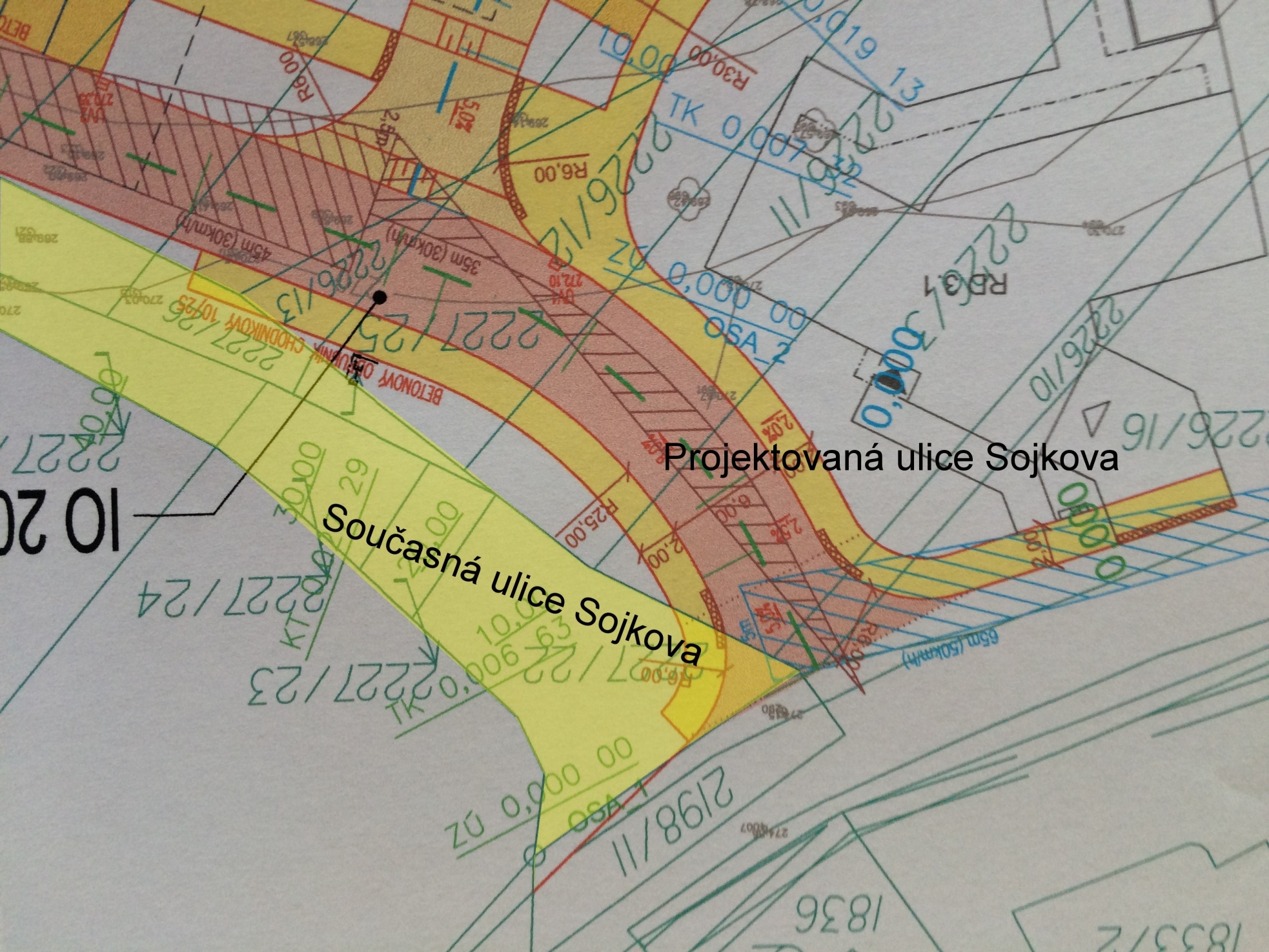 Investor plánuje vybudovat novou ul. Sojkovu
 – bez návaznosti na současnou komunikaci .
Mezi oběma bude značný výškový rozdíl. 
Vznikla by komplikovaná křižovatka.
Policie ČR tento stav ve svém kladném stanovisku 
vůbec nebere v úvahu.
Řešení v je územním plánu, zde jsou plánovány nové příjezdové komunikace.
Investor chce využít stávající komunikace v havarijním stavu  – bez nákladů.
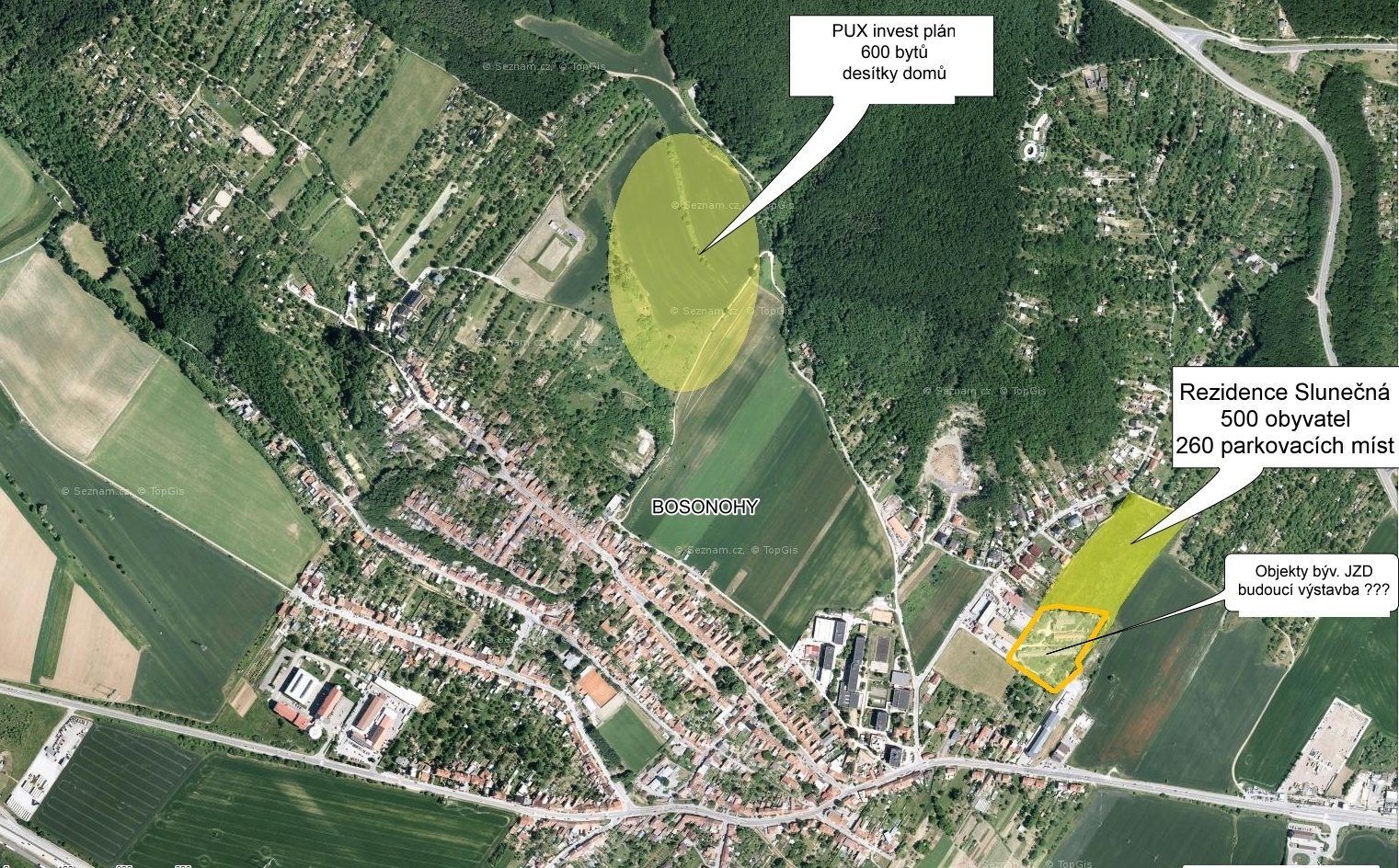 V oblasti jsou další stavební záměry.
Je nutno sladit plány na dopravní infrastrukturu
Nová výstavba
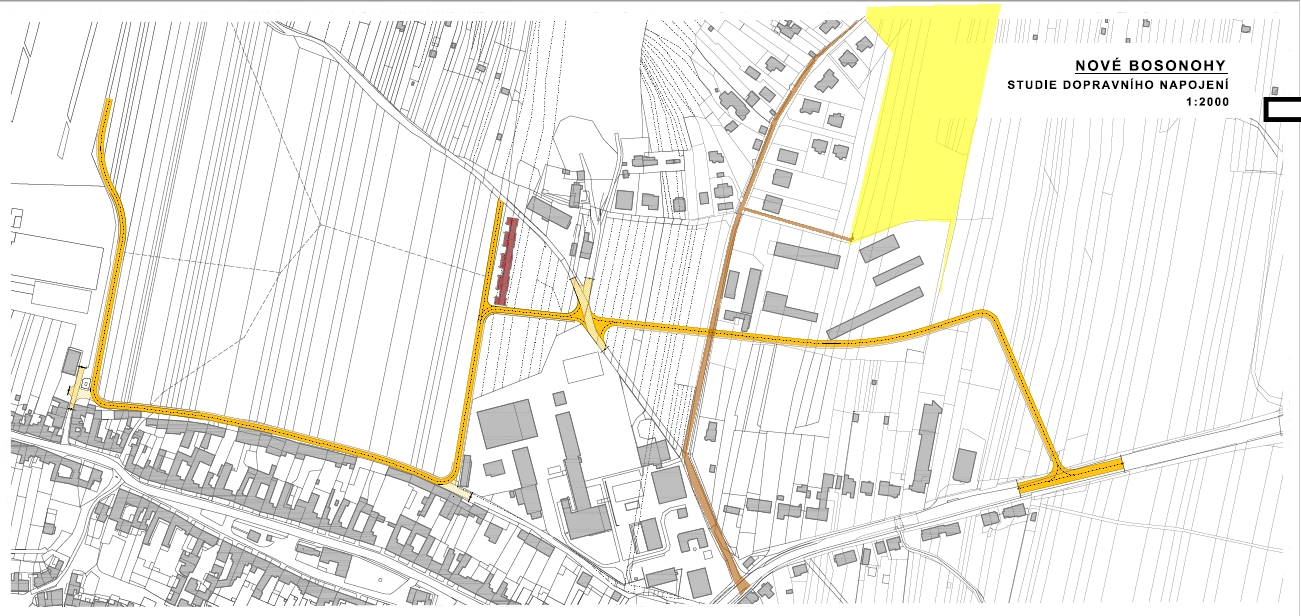 Zájmová plocha rezidence Slunečná se nachází v blízkosti plánovaných nových komunikací jiného  investora
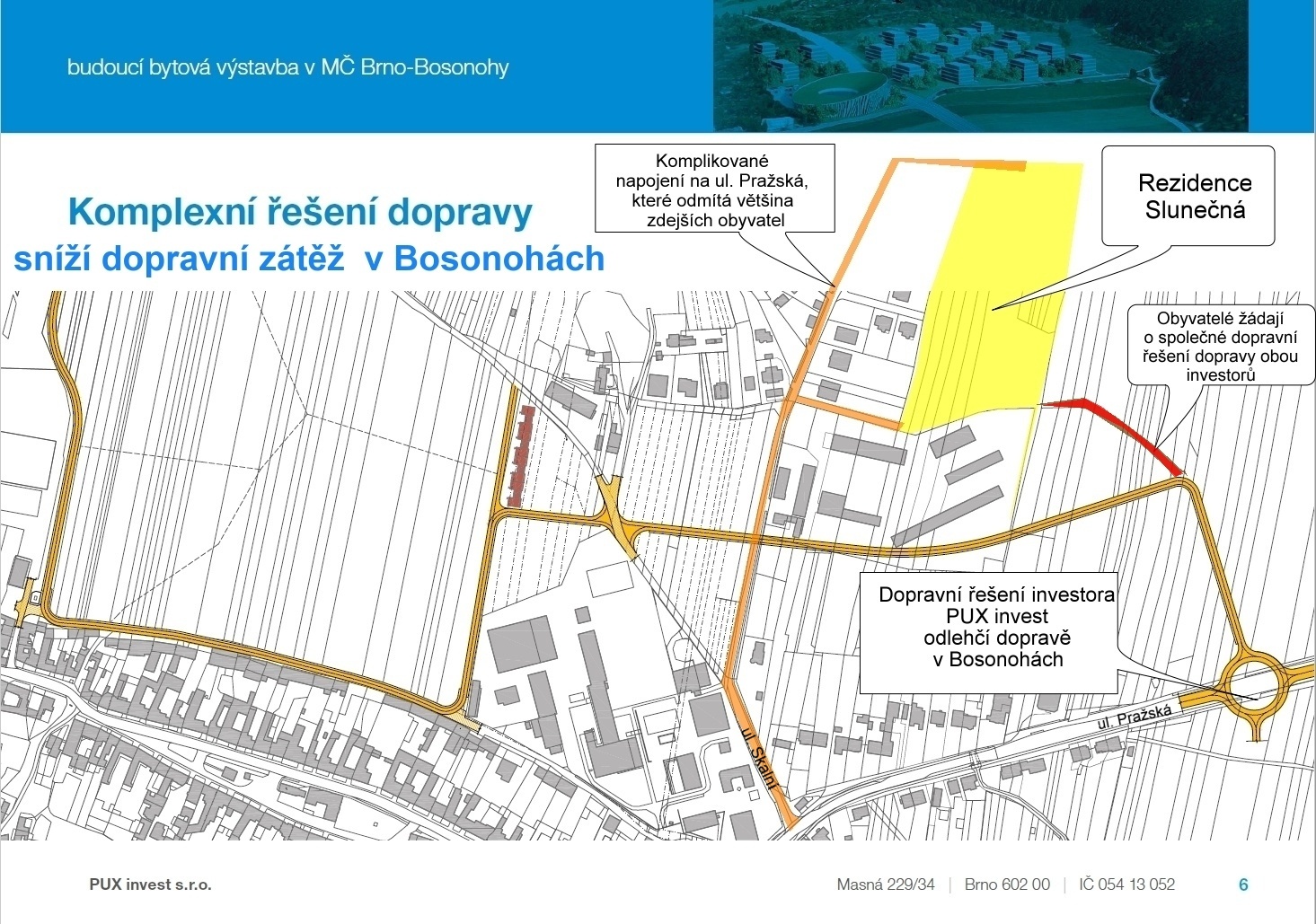 Před novou výstavbou je nutné vybudovat společné komunikace.
Občané žádají o nepovolování další hromadné výstavby bez vybudování nových komunikací – samostatného napojení oblasti na ul. Pražskou.
PETICE – text:Nesouhlasíme s povolováním staveb hromadné výstavby v oblasti Bosonohy východ, pokud nebudou zajištěny nově vybudované komunikace z místa výstavby přímo na ul. Pražskou - vně intravilánu obce. Nové komunikace musí být zajištěny jako první etapa - před zahájením jakékoliv hromadné výstavby.
Petici podepsalo celkem 155 občanů – prakticky všichni obyvatelé z oblasti(k petici se nepřipojili 2 občané ).
Prosíme Vás, abyste vy a orgány MČ konali v souladu se zájmy většiny obyvatel v oblasti.
Děkujeme vám.
Vaši spoluobčané a voliči.